FLA SEMINAR
Forgeries: Civil & Criminal IssuesAmanda GrayMishcon de Reya
Forgeries: Civil & criminal issues
'I paint pastiches - not forgeries'
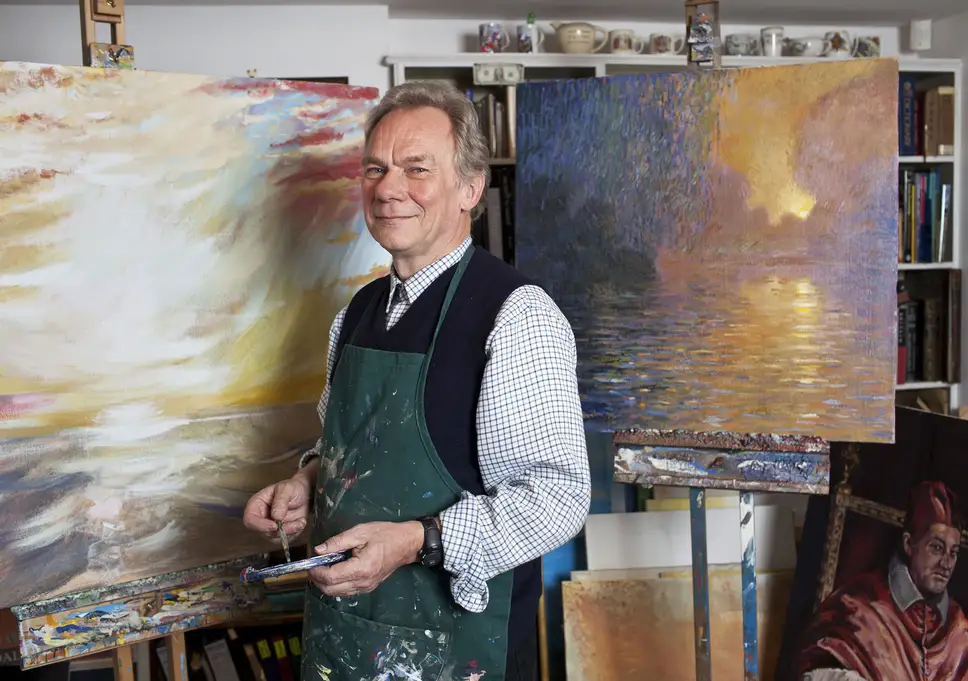 Forgery: civil and criminal issues
Is there an issue? Is the work:

Misattributed?
School of…
Follower of… 
A forgery?
A copy or homage?
A pastiche?
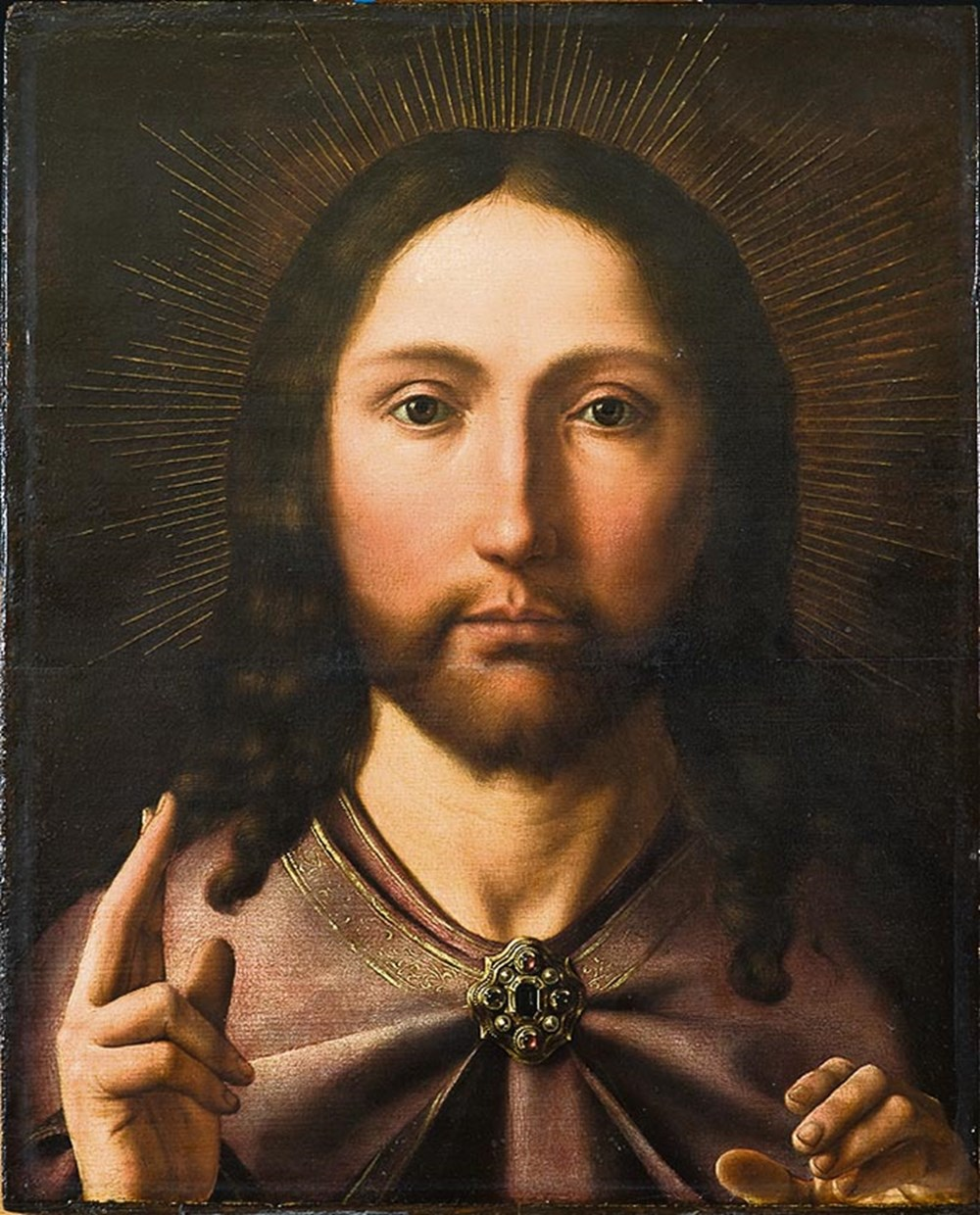 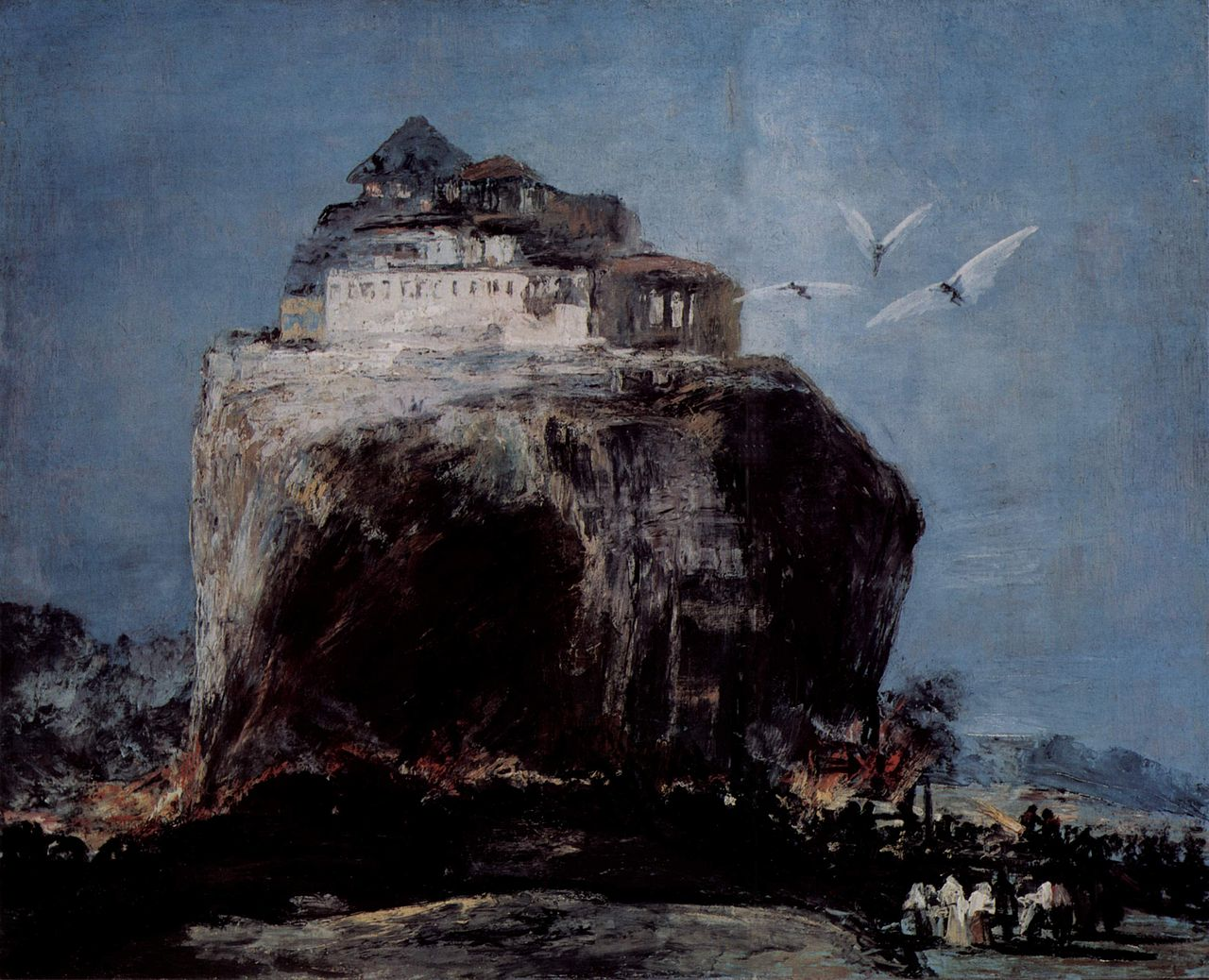 Forgery: civil and criminal issues
VAN GOGH - 2019
Following an examination of the canvas, ground layer, pigments and style, as well as stylistic and art historical research, the Van Gogh Museum in Amsterdam recently confirmed a hidden image of a portrait beneath the surface, which has been authenticated as a Van Gogh.
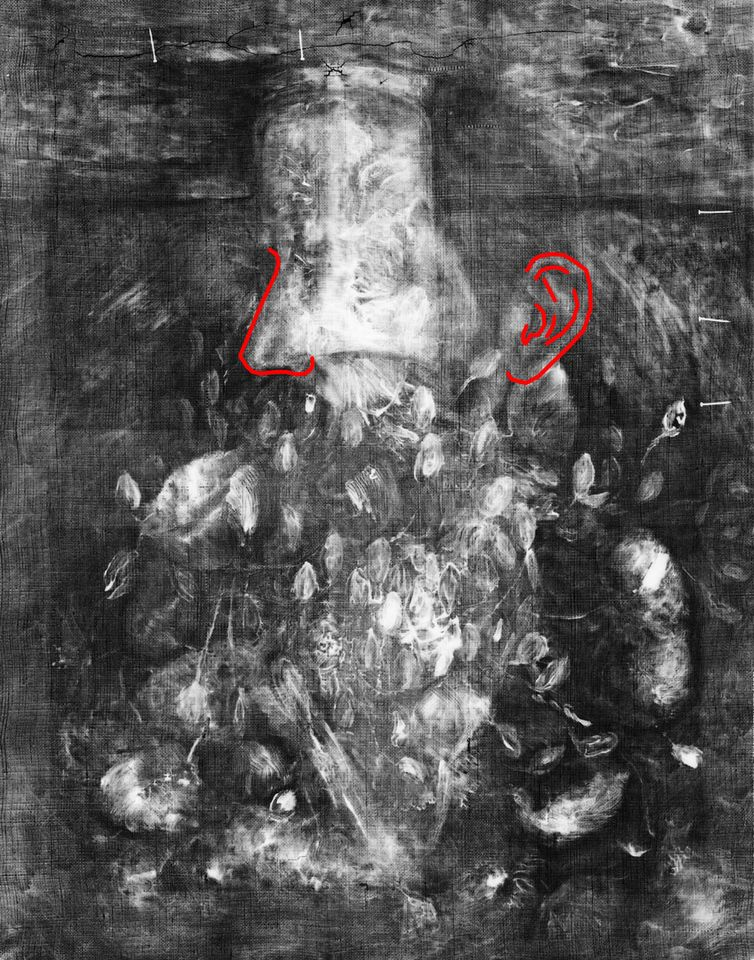 Van gogh - 2019
A still life painting at the Fine Arts Museums of San Francisco was previously dismissed by many experts as a fake Van Gogh

The painting has recently been accepted by experts as an authentic Van Gogh

The Van Gogh Museum have dated the painting to the autumn of 1886.
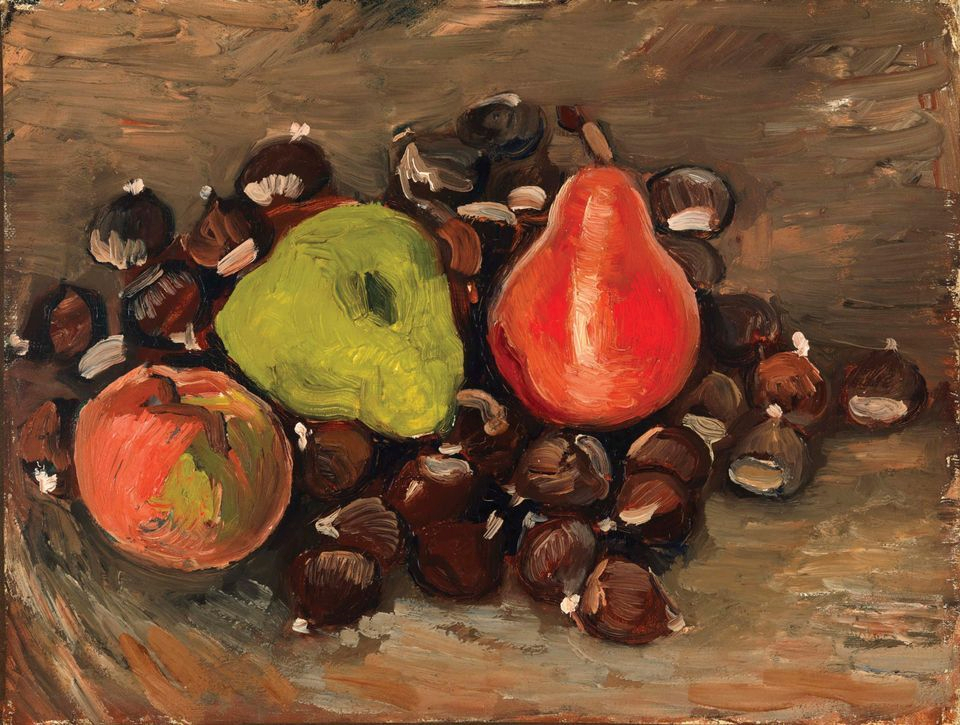 BANKSY
Forgery: civil and criminal issues
Civil 
Breach of contract – authenticity warranties
Misrepresentation – innocent & fraudulent 
Implied terms under the Sale of Goods Act 1979 – description and quality 

Criminal 
Forgery and Counterfeiting Act 1981 – false instrument with intent 
Fraud Act 2006 
Proceeds of Crime Act 2002
Conspiracy to Defraud – Common law offence – forgery rings
Forgery: civil and criminal issues
Myatt and Drewe

Over 200 Impressionist and Cubist works forged using emulsion paint rather than oil, and forged provenance
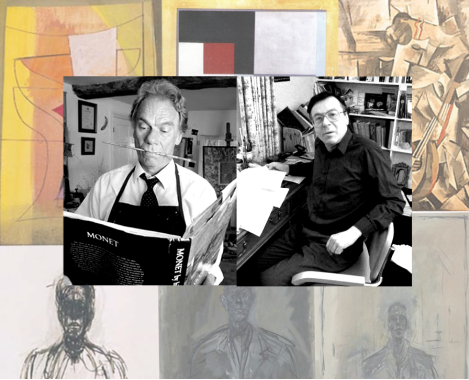 THE ARTFUL CODGERS
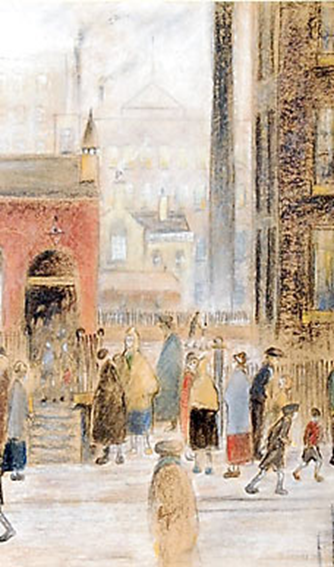 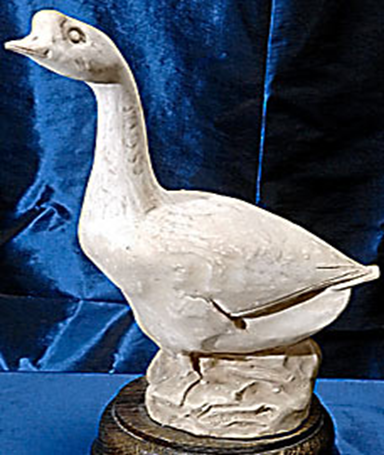 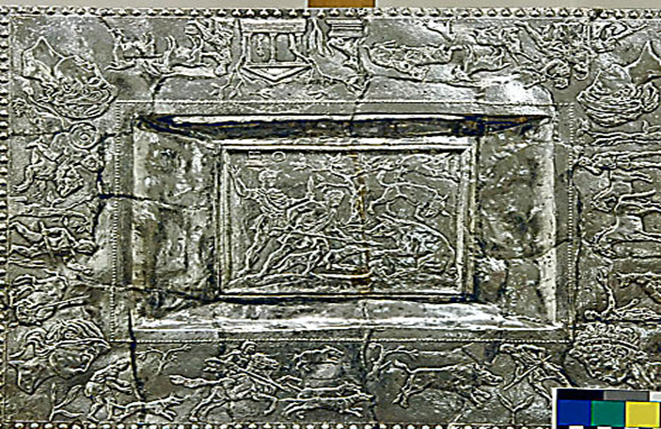 The artful codgers
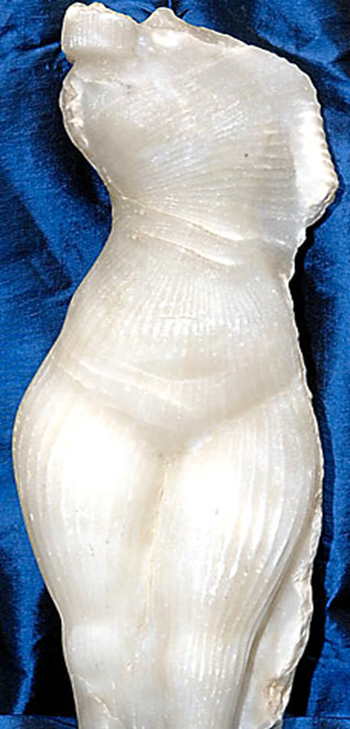 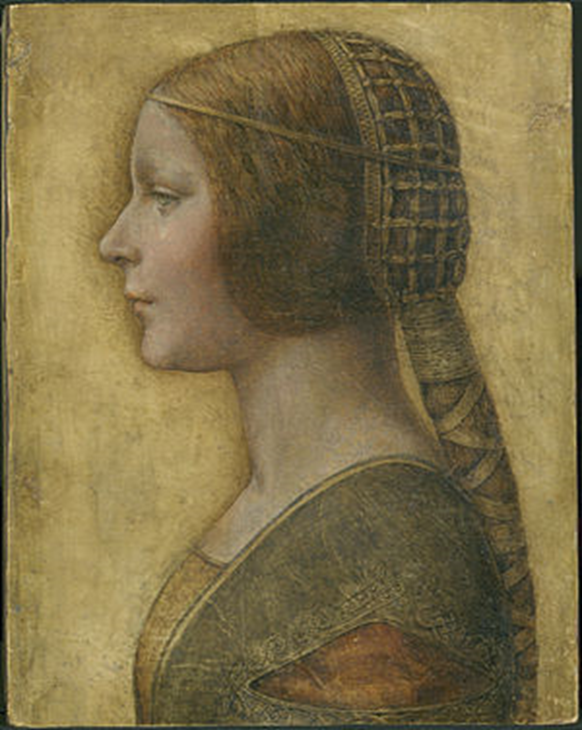 SPEAKER
Amanda GrayManaging Associateamanda.gray@mishcon.com T: +44 20 3321 6745